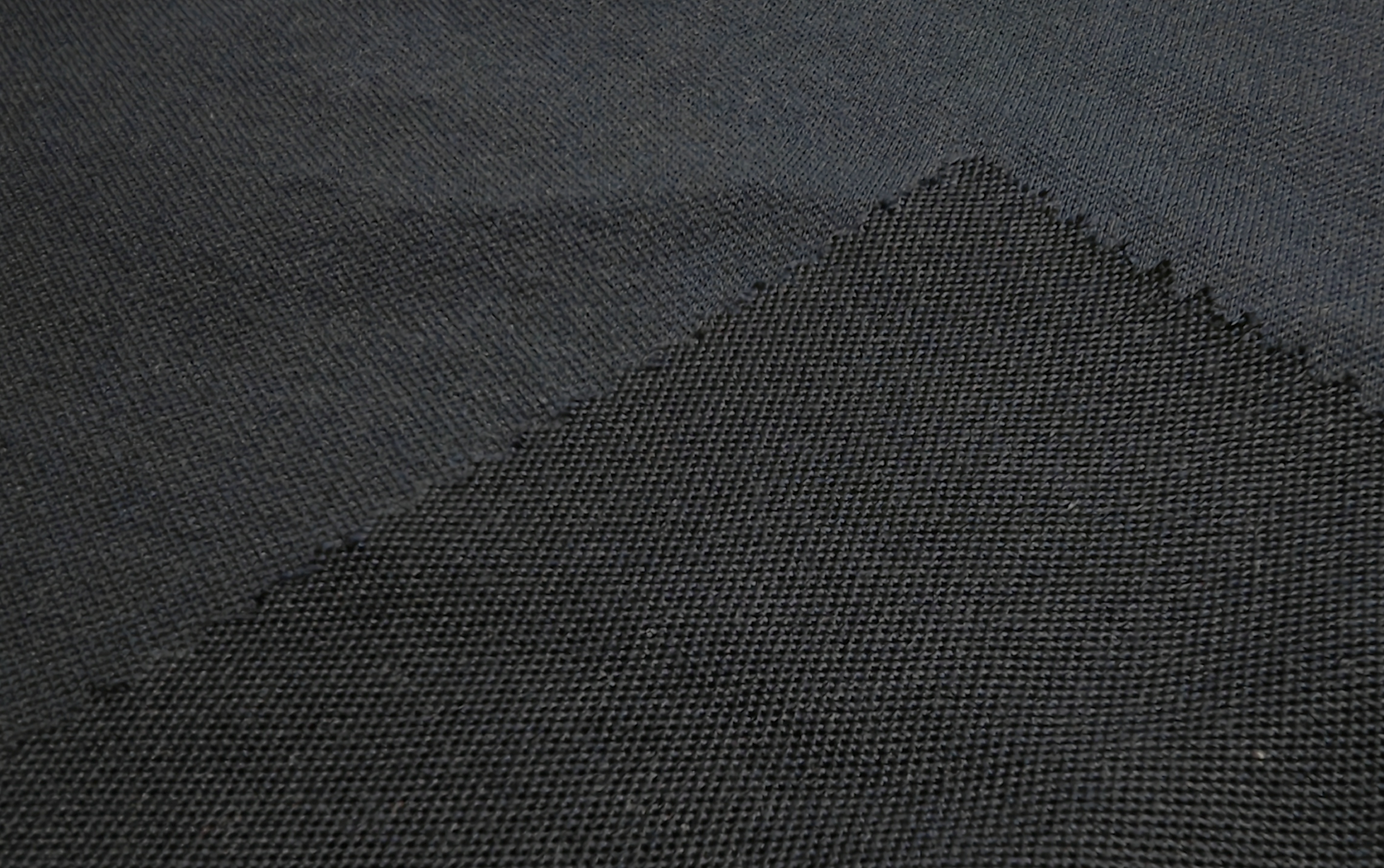 面料名称：棉盖丝双珠地
成	分：58%棉、42%涤纶
克	重：220GSM
功	能：抗菌
面料特点：
使用棉和涤纶混纺，具有仿丝光、抗菌特点。
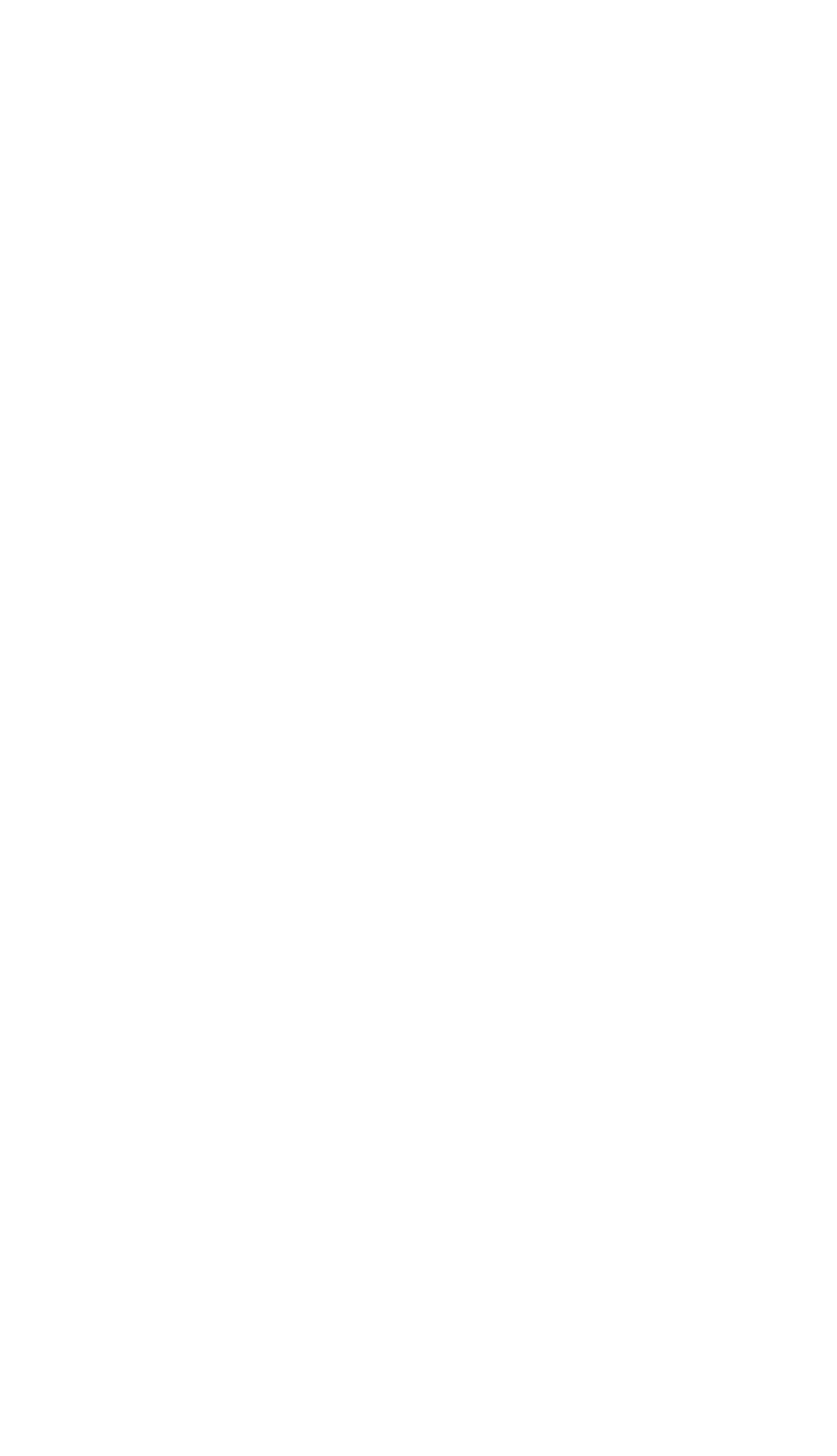